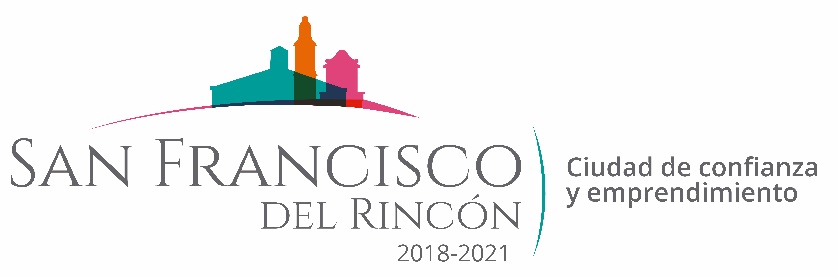 REPORTE MES DE SEPTIEMBRE 
MAQUINARIA
REVESTIMIENTO CON TEPETATE EN LA COMUNIDAD EL MEZQUITILLO
FECHA TERMINO
CANTIDAD
UNIDAD
CONCEPTO
FECHA INICIO
M2
M2
03/09/2019
04/09/2019
CALLE EMILIANO ZAPATA 
CALLE VICENTE GUERRERO
1,065
825
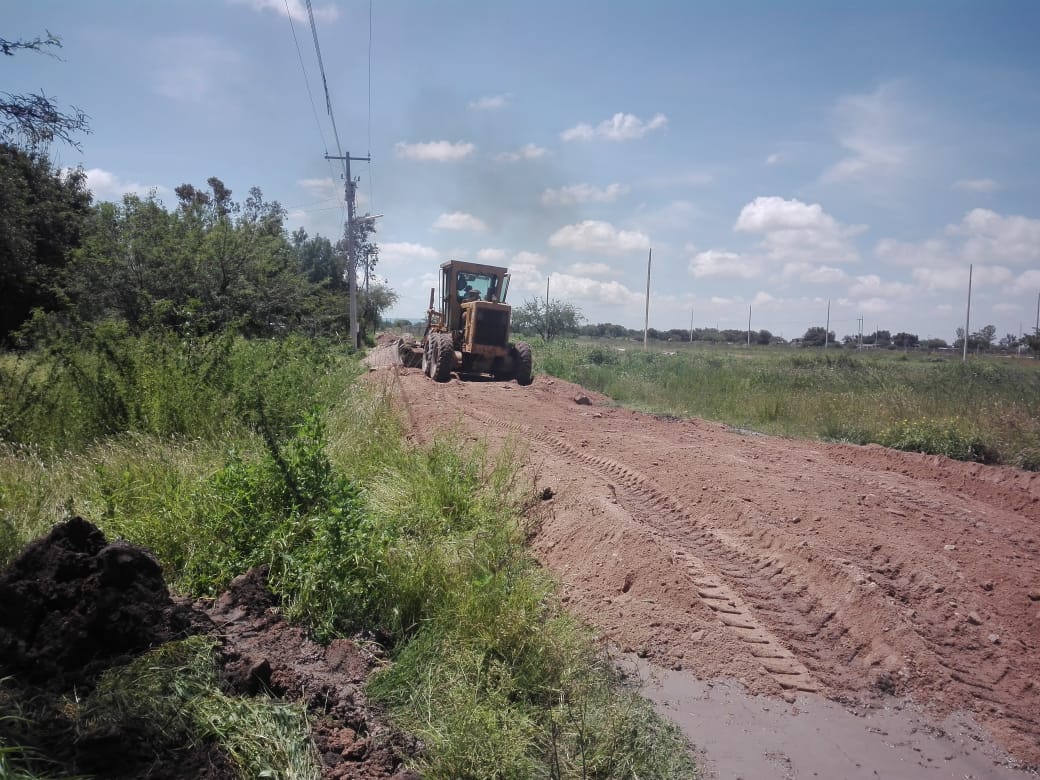 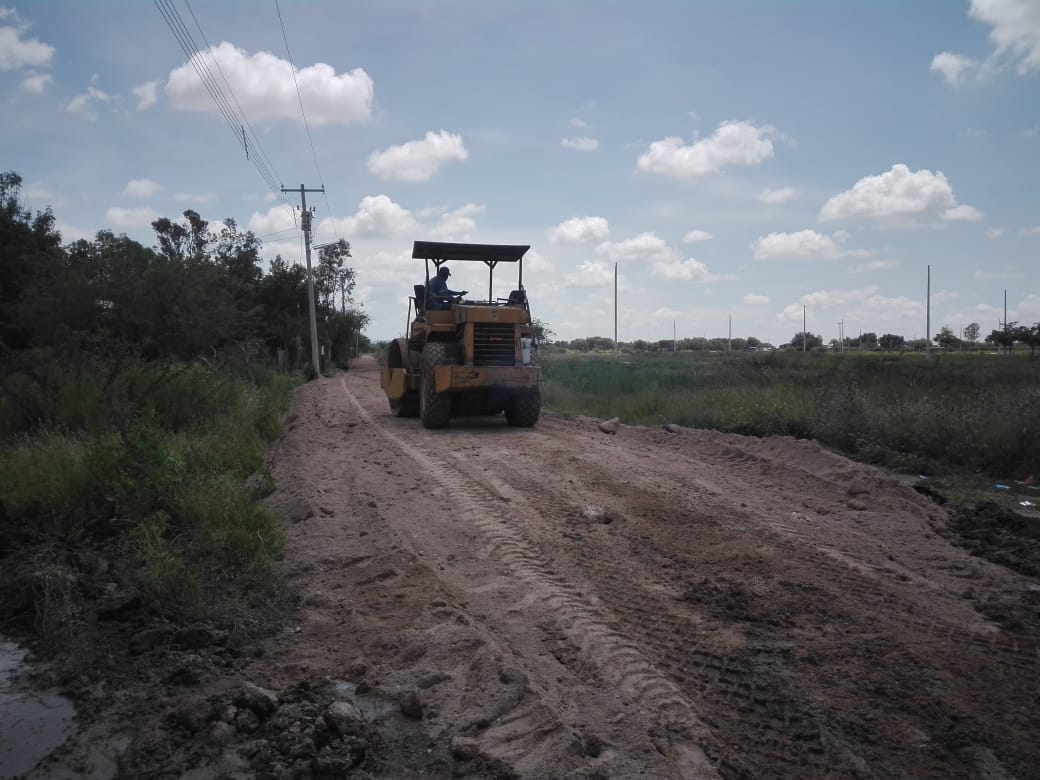 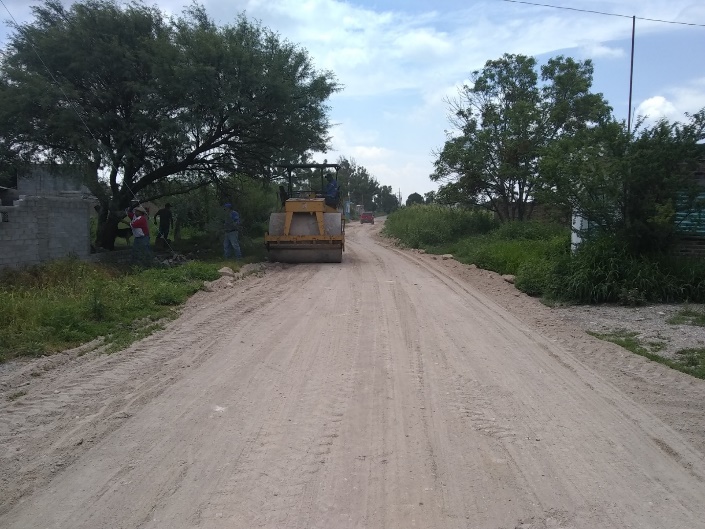 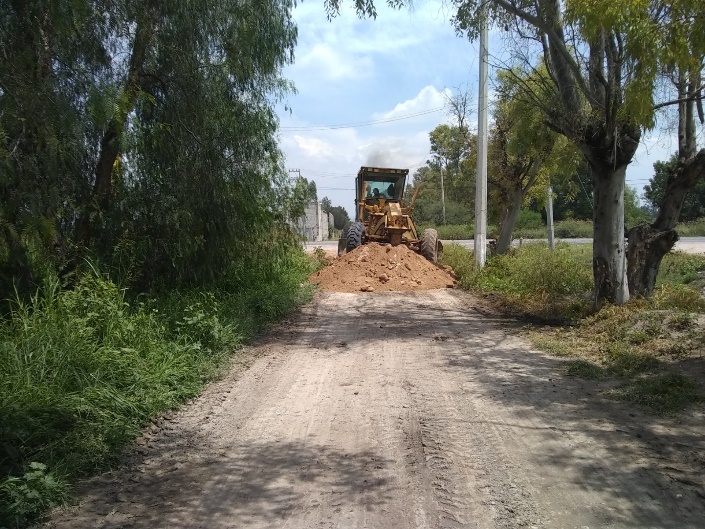